Populism in America
Populism
Cowboys real Quick
Cowboys were the ones wrangling the cattle that wondered in the range
Their responsibilities are to control where the cattle go 
Stampedes of cattle were always a danger 
Life was often harsh as they rode through rough conditions on horse back 
Chaps protected them from common issues of riding.
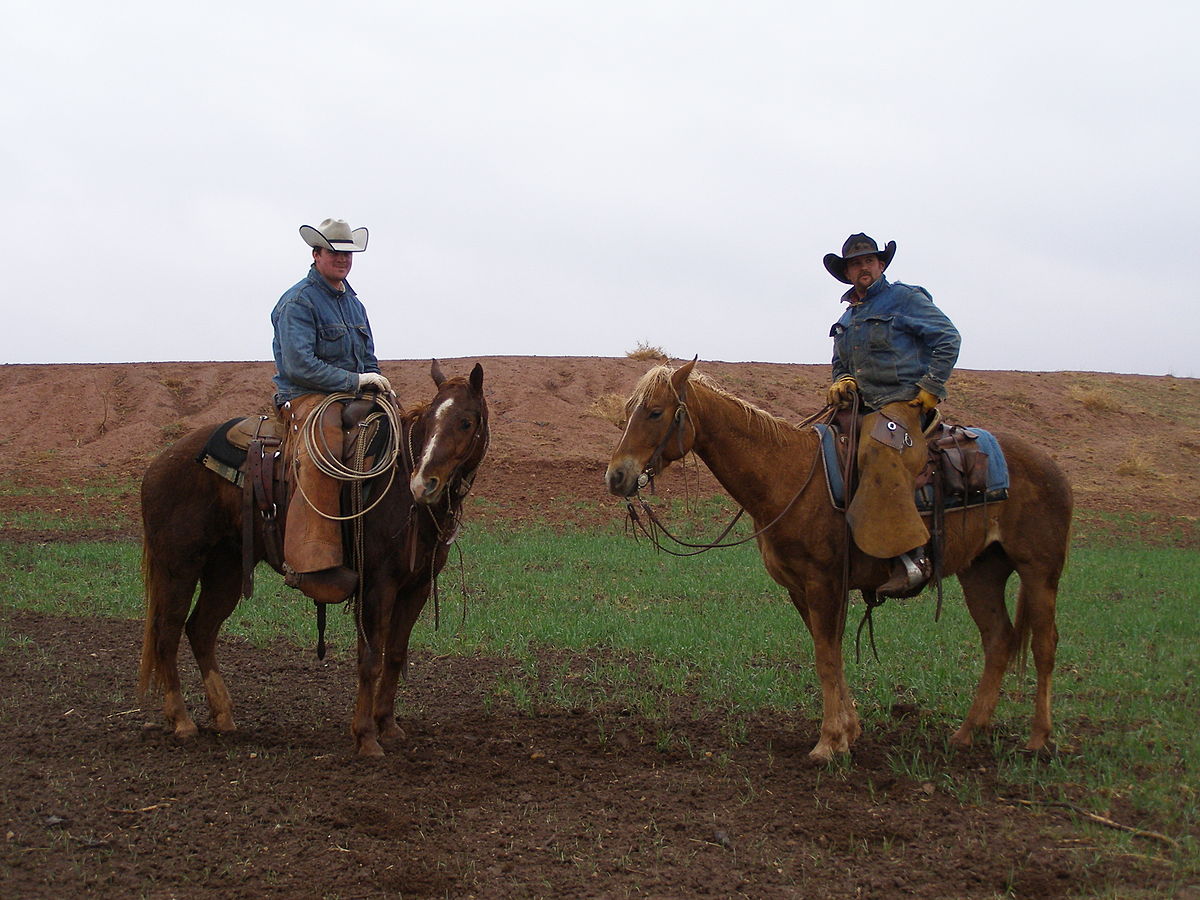 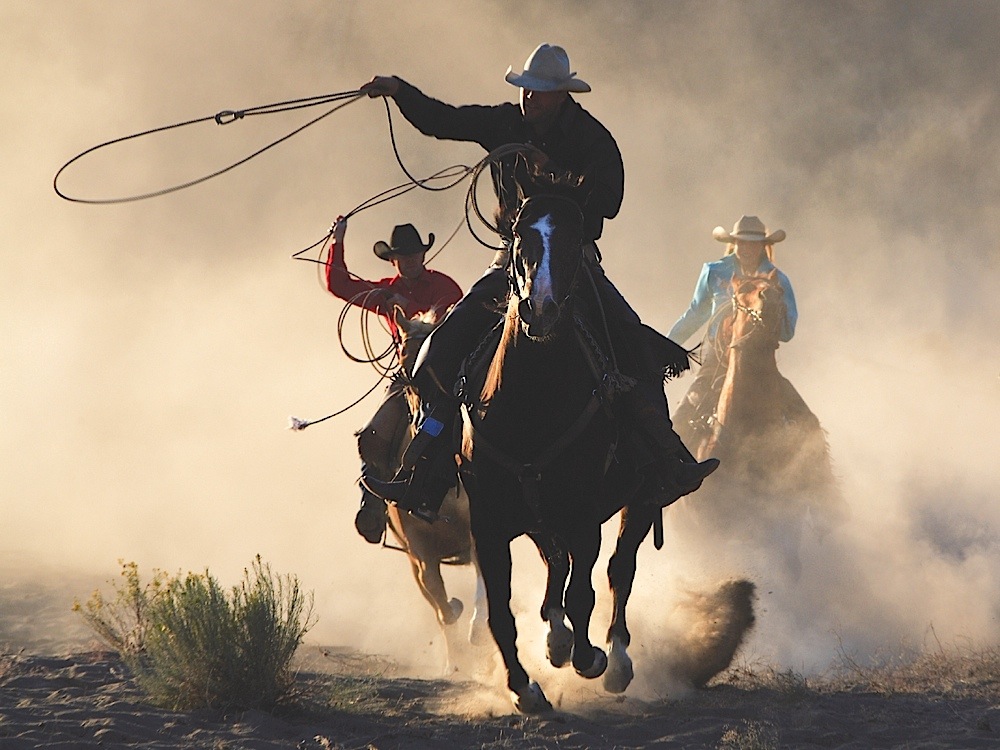 Hardships of Farmers
Late 1800’s - expansion of farming in the Great Plains = major cause of great economic hardships
Supply increased but demand did not = lower prices
Ex: 1866 bushel of wheat = $1.45 AND 1880’s = $0.80 AND mid-1890’s = $0.49
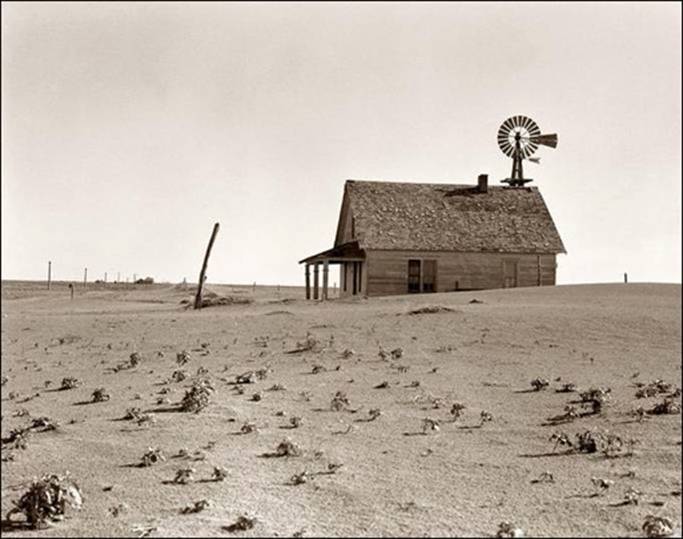 National Grange
Farmers began to organize in order to solve their problems
Before long, they’d started a political movement
First farmers’ organization = network of local groups 
The National Grange
First purpose = social
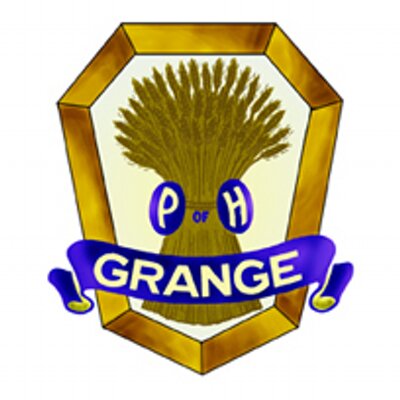 Grange Alliances
Network of organizations in the West and South
1890 - Southern Alliance = 3 million members
The Colored Farmers’ National Alliance = separate group of African American farmers = 1 million members
Things they were for:
Cooperative buying & selling
Federal government building warehouses to store crops
Loans to farmers
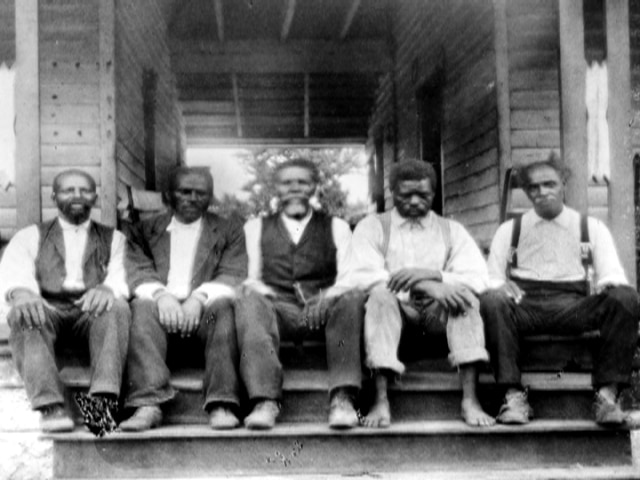 A Party of the People
Farmers’ Alliance got active in politics during 1890 election
Won 6 governorships, 3 seats in Senate, 50 seats in House
Farmer’s Alliance Created Political Party
People’s Party of the U.S.A. - aka Populist Party
Populism = appeal to the common people
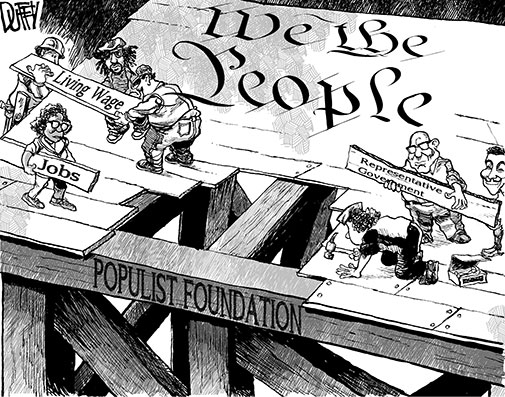 Populist Views
Government should own railroads & telegraph lines (not private companies)
Replace gold-based currency (tended to drive down prices) with a “free silver” system
Called for unlimited production of silver coins
Believed this would help farmers see prices and income rise & help them pay their debts
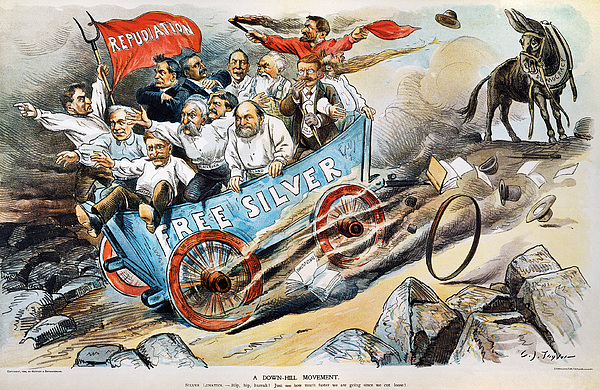 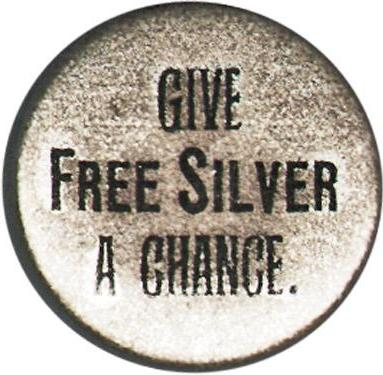 Election of 1896
William Jennings Bryan - Democratic Candidate (populist)
Known as the “Great Commoner” - appeal to the average American
Received Populist endorsement as well - supported free silver and other goals
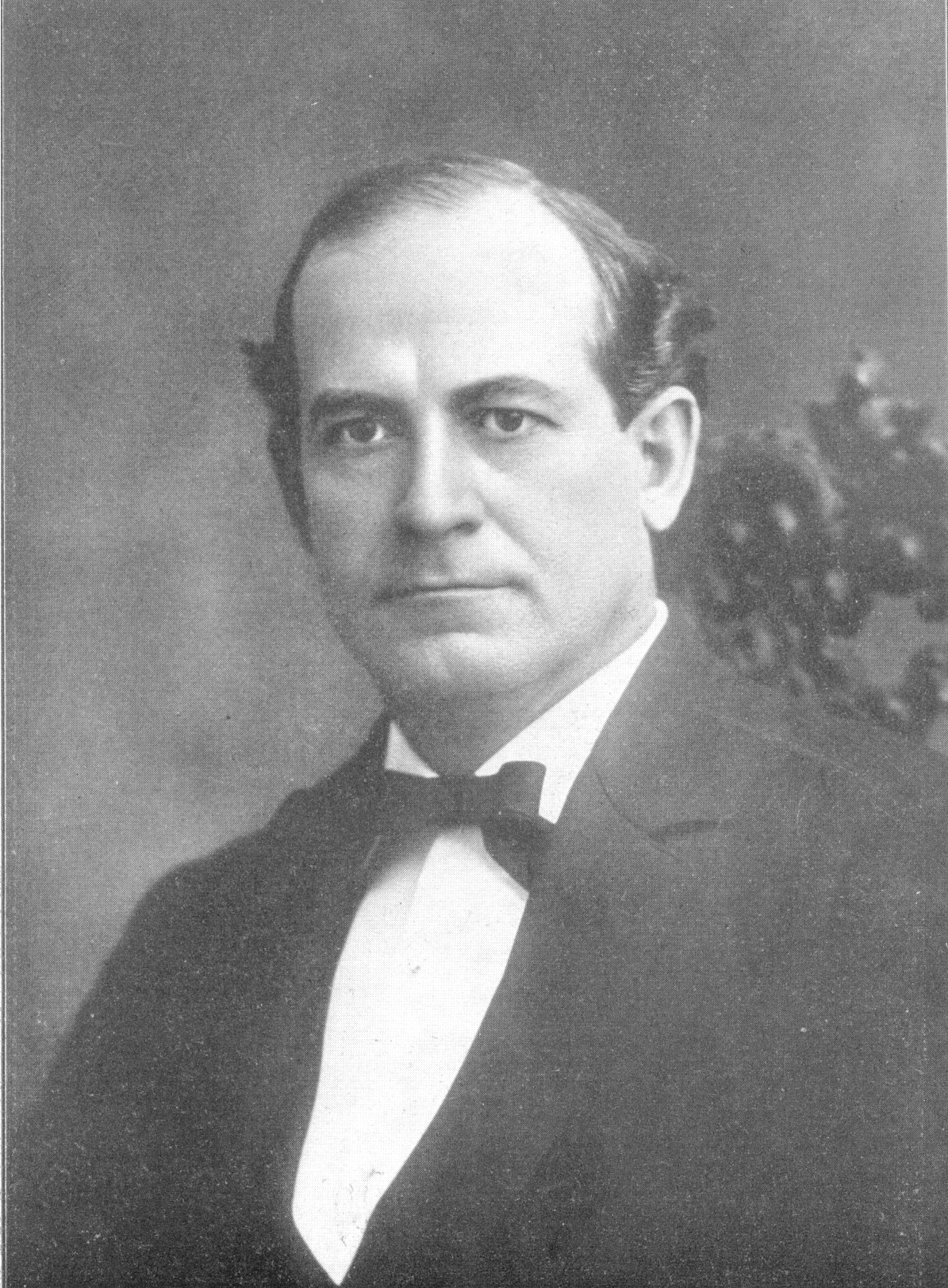 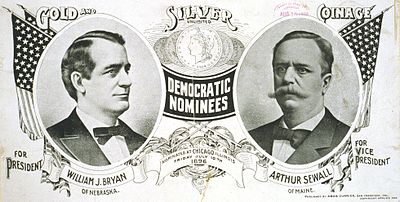 Election of 1896
William McKinley - Republican Candidate
Opposed free silver
He had served in Congress 14 years and as governor of Ohio for 4 years
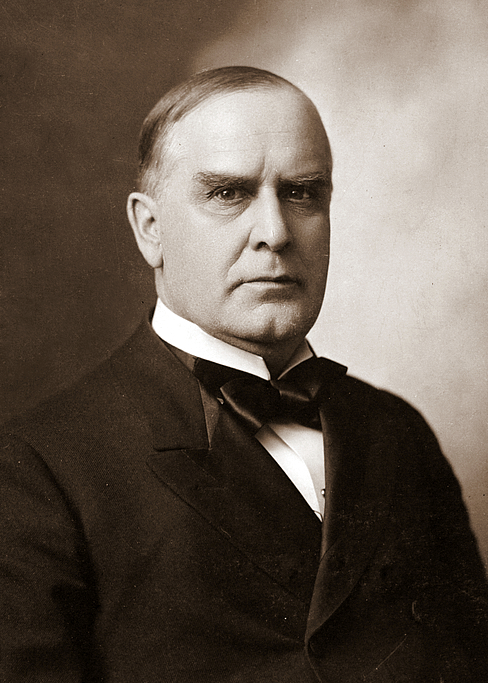 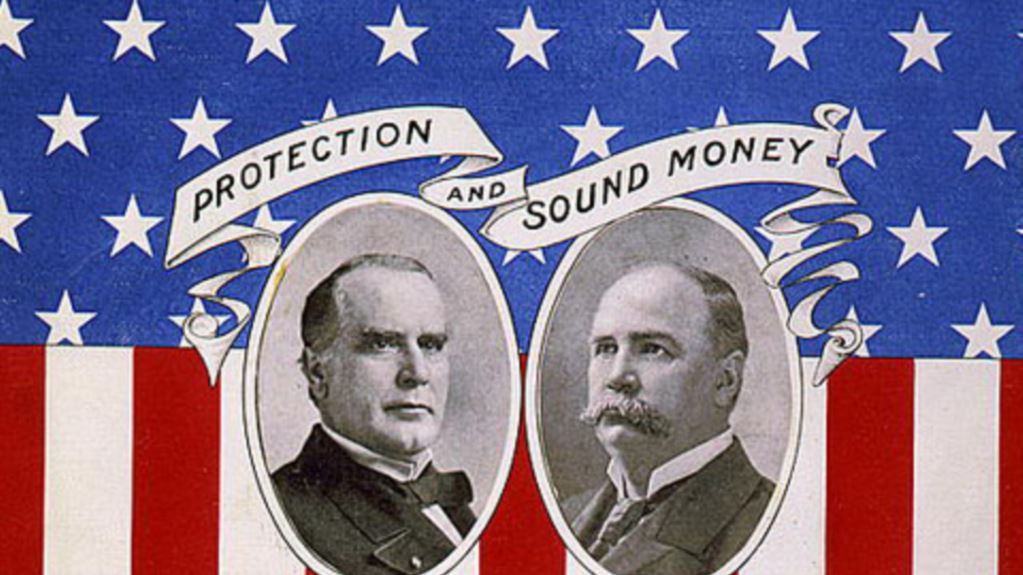 Election of 1896 & the Populist Party
McKinley won - the economy had started to improve, and the Populist agenda was not as urgent anymore
Populists still made an impact in the 1900’s:
U.S. adopted an eight-hour workday
Income tax
Secret ballot
Direct election of Senators
1933 - the nation abandoned the gold
		 standard
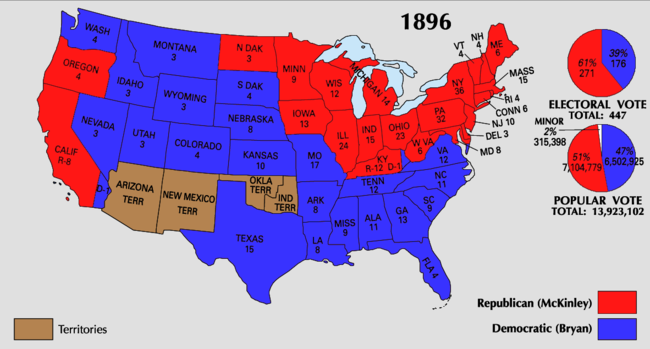 Populist Party - Crash Course
https://www.youtube.com/watch?v=Spgdy3HkcSs
[Speaker Notes: 8:47-13:18]
Election of 1896
http://www.history.com/topics/us-presidents/william-mckinley/videos/presidential-election-of-1896?m=528e394da93ae&s=undefined&f=1&free=false
William McKinley
http://www.history.com/topics/us-presidents/william-mckinley#
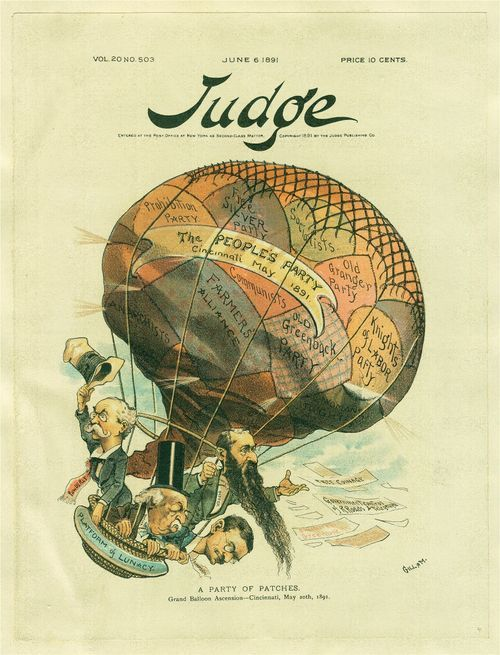 Populist Party Political Cartoon
The People’s Party - Cincinnati May 1891
Farmer’s Alliance
Old Greenback Party
Knights of Labor Party
Socialists
Free Silver Party
Prohibition Party
Anarchists
“Platform of Lunacy” - on basket
“A Party of Patchers” - at bottom